Прощаниесазбукой
Гласные буквы
я	ё		ю		и		е
а	о		у		ы		э
Парные согласные буквы
б	в	 г	 д		ж		з
п	ф	 к	 т		ш		с
Непарные согласные буквы
н	м		л		р		й
х	ц		ч		щ
«Немые» буквы
Ь			Ъ
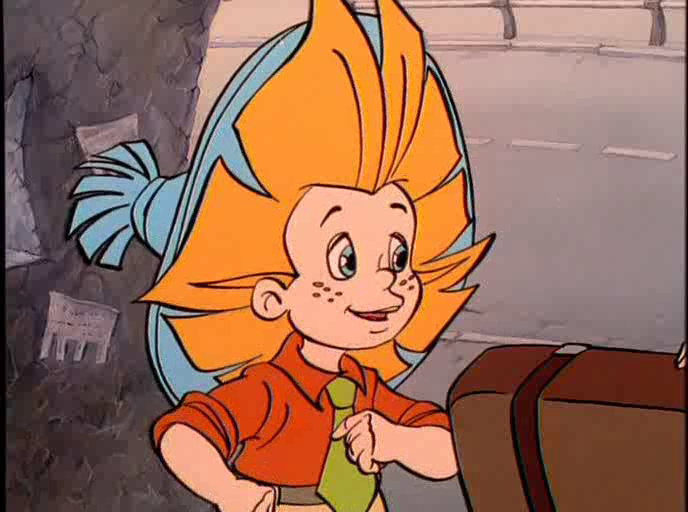 незнайка
Составь слова
ро		ща		та	чу	све	кри	ку		ча
щу		кру	ту		пи
лы		жи			ши	на	
пру	вот	раф		ли
Прочитай слова!
роща		туча		свеча			пищу
кричу		 жираф  	щука			куча
шина		живот		пружина			пилы
лыжи
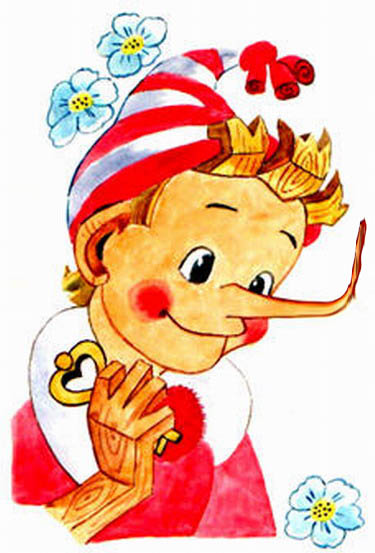 Составь пословицу
Читаешь, как, летаешь, крыльях, на, книгу.


Книгу читаешь, как на крыльях летаешь.
Дана, на, жизнь, дела, добрые.



Жизнь дана на добрые дела.
Мало, надо, читать, уметь, думать, уметь.


Мало уметь читать, надо уметь думать.
Труд, а, красит, солнце, землю, человека.

Землю красит солнце, а человека – труд.
Как хорошо уметь читать!
Про всё на свете узнавать!
Молодцы!
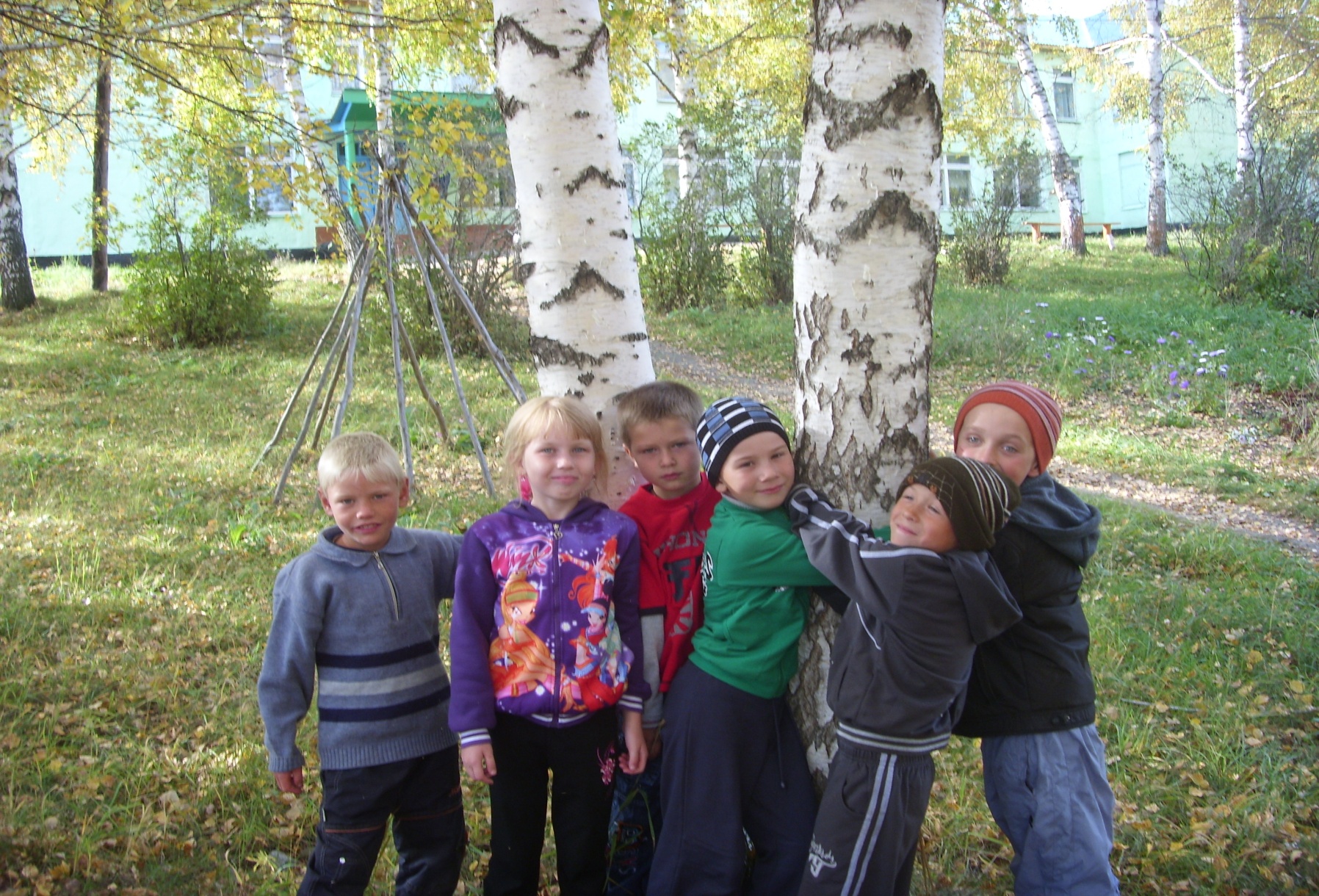